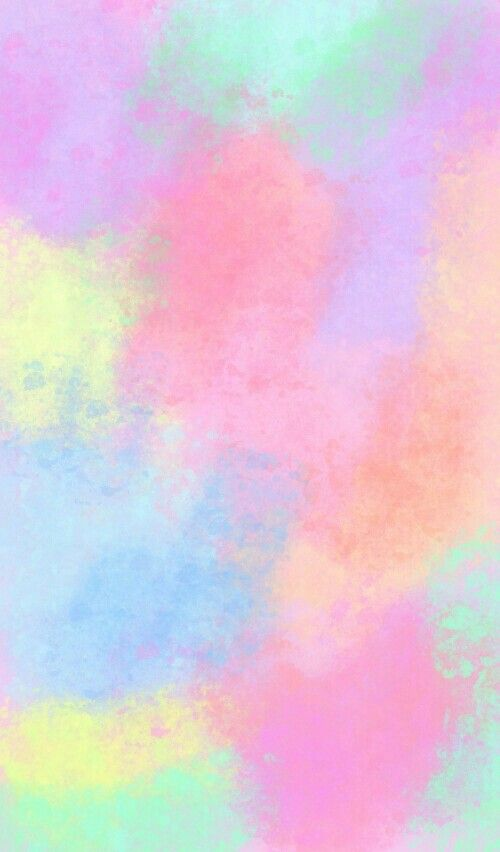 El tiempo
Equipo 5
 
Cynthia García 
Briseida Medrano 
Sofia Siller
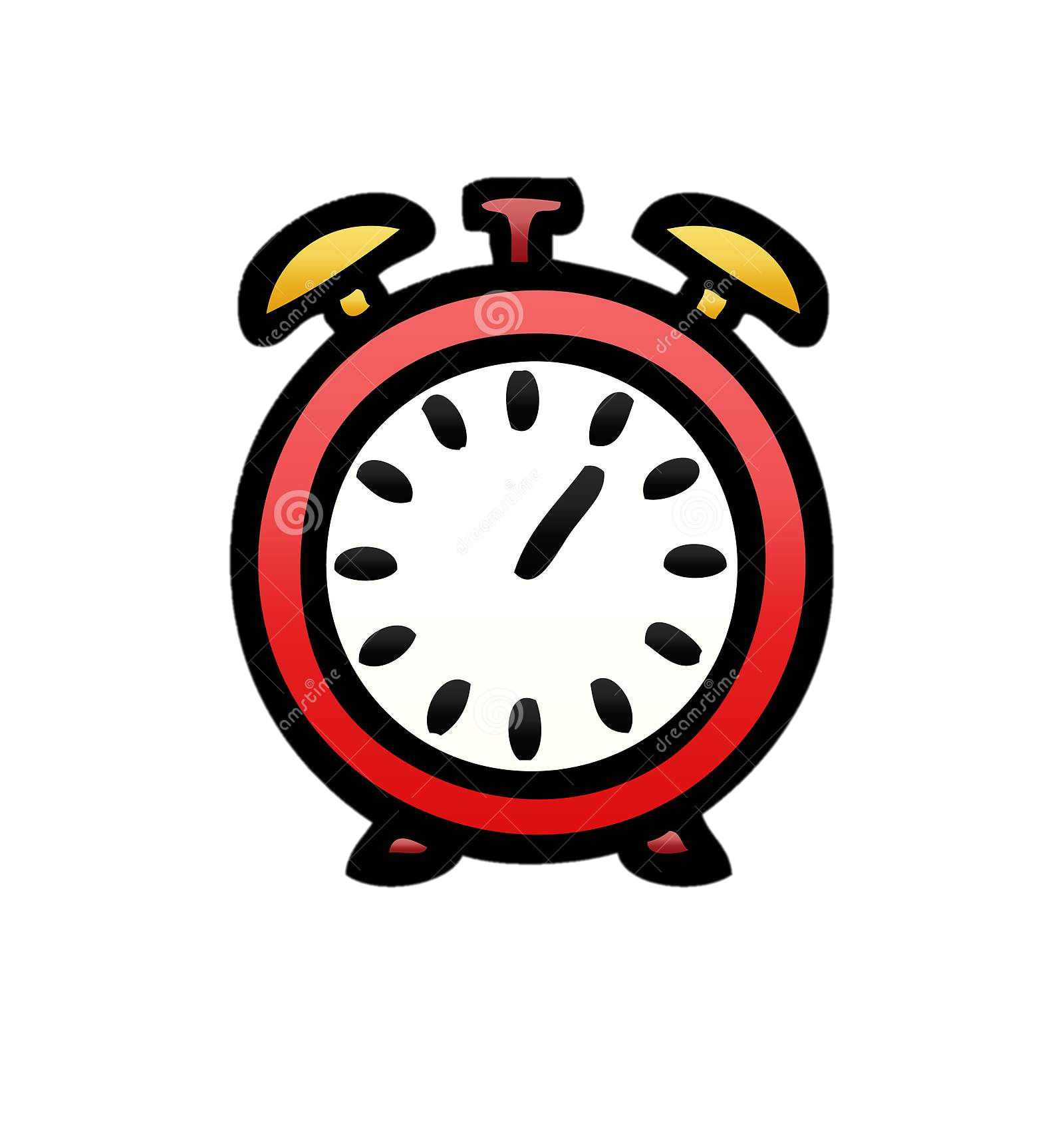 El tiempo
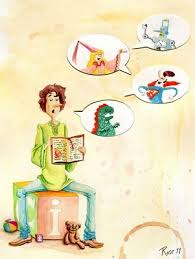 Las historias suelen contarse de manera lineal, es decir, con los hechos puestos en orden cronológico. 
Sin embargo, el tiempo puede manipularse de muchas maneras en la narración, y varias de ellas se rebelan contra ese orden o lo niegan de una forma u otra.
Hay tres estrategias de manipulación del tiempo que se pueden considerar las más relevantes:
Estrategia 1
La historia omite ciertos momentos del tiempo. 
La historia se concentra en lo que el narrador juzga más importante y suele omitir lo que no lo es. 
A esto se le llama elipsis: un salto en el tiempo que no niega el orden cronológico pero pasa de un hecho que se considera relevante al siguiente.
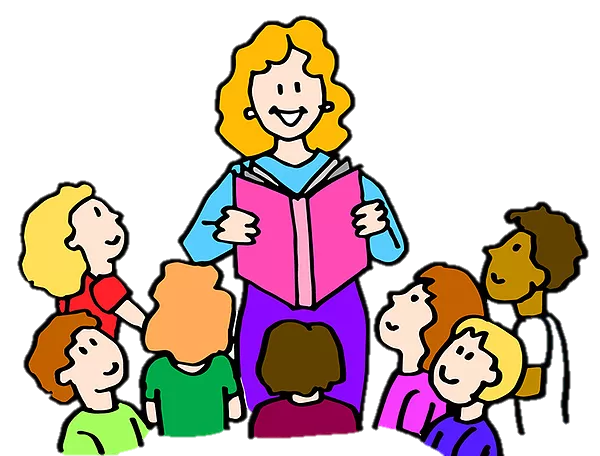 Estrategia 2
También sucede que la historia “salte” hacia atrás en el tiempo en algún momento dado.
Esto suele significar que se nos da a leer un fragmento de su “pasado”, tras del cual regresamos al “presente”.
A esto se le llama analepsis o, utilizando un término en inglés que proviene del mundo del cine y la televisión, flashback: la historia establece un tiempo como presente (en general, el de las prime-ras acciones que leemos) y luego salta a otro que es anterior y que podemos identificar como tal.
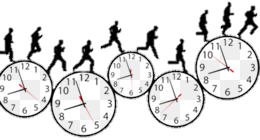 Estrategia 3
La tercer estrategia es conocida como prolepsis es el salto hacia adelante en el tiempo
La diferencia entre una prolepsis y una elipsis es que en la elipsis nunca volveríamos a la edad adulta del personaje, y en la prolepsis sí lo hacen.
Existe una cuarta estrategia de manipulación del tiempo que es llamada "cambio de velocidad o tiempo“
Hay una diferencia entre el tiempo de lo narrado  y el tiempo de la narración.
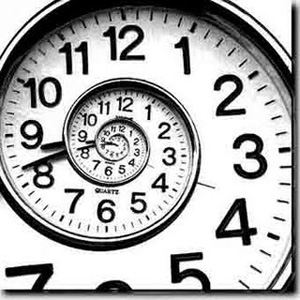